Justice Community Opioid Innovation Network (JCOIN)
Jessica Hulsey
Addiction Policy Forum
https://jcoinctc.org
JCOIN and the NIH HEAL InitiativeSM
HEAL = Helping to End Addiction Long-term – an aggressive, trans-agency effort to speed scientific solutions to stem the national opioid public health crisis
The NIH HEAL Initiative will bolster research across NIH to improve treatments for opioid misuse and addiction, and enhance pain management
Research spans the entire continuum from prevention research, basic and translational research, clinical trials, to implementation science
In FY2019, NIH obligated >$945M & issues >375 awards
These project include a collection of awards forming NIDA’s Justice Community Opioid Innovation Network (JCOIN)
[Speaker Notes: JCOIN is part of the HEAL Initiative, that is Helping to End Addiction Long-term Initiative
It is an NIH-wide initiative that cuts across the entire agency that focuses on spreading scientific solutions to stem the national opioid public health crisis
Meant to bolster research across NIH
It is part of a very large appropriation that Congress made to NIH
In FY19 NIH received over $945 million and made over 375 awards
JCOIN is one of those projects and covers over 15 of those awards]
JCOIN Vision & Priority Goals
Vision
Every individual involved in the justice system with a substance use disorder should have timely access to effective treatment, while detained and while in the community.
Priority Goals
Generate new evidence about what works and how to effectively implement
Become a go-to resource for researchers and practitioners
Develop a network of researchers collaborating with practitioners across justice and community-based service settings. 
Build capacity to conduct and apply research in justice settings
Speed translation of science to solutions and create feedback loops.
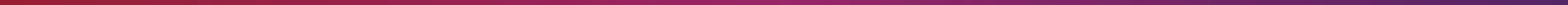 [Speaker Notes: The vision of JCOIN is that “Every individual involved in the justice system with a substance use disorder should have timely access to effective treatment, while detained and while in the community.”

JCOIN 5 priority goals:
Generate new evidence about what works and how to effectively implement 
Hope to become a go-to resource for researchers and practitioners
To do that we hope to Develop a network of researchers collaborating with practitioners across justice and community-based service settings. 
Build capacity to conduct and apply research in justice settings – focused on researchers and practitioner
And ultimately what that we’ll see Speed translation of science to solutions and create feedback loops -- there is an often research that it takes 17 for something that is found in a scientific to make it into practice. JCOIN would like to shorten that timely. 



At the heart of JCOIN there are 13 clinical trials]
Justice System Responses to the Opioid CrisisMissed Opportunities to Improve Public Health & Public Safety
>10M arrested & 2M incarcerated annually
17-19% of inmates have used opioids; < 1% receive MOUD
<5% of jails offer MOUD to inmates
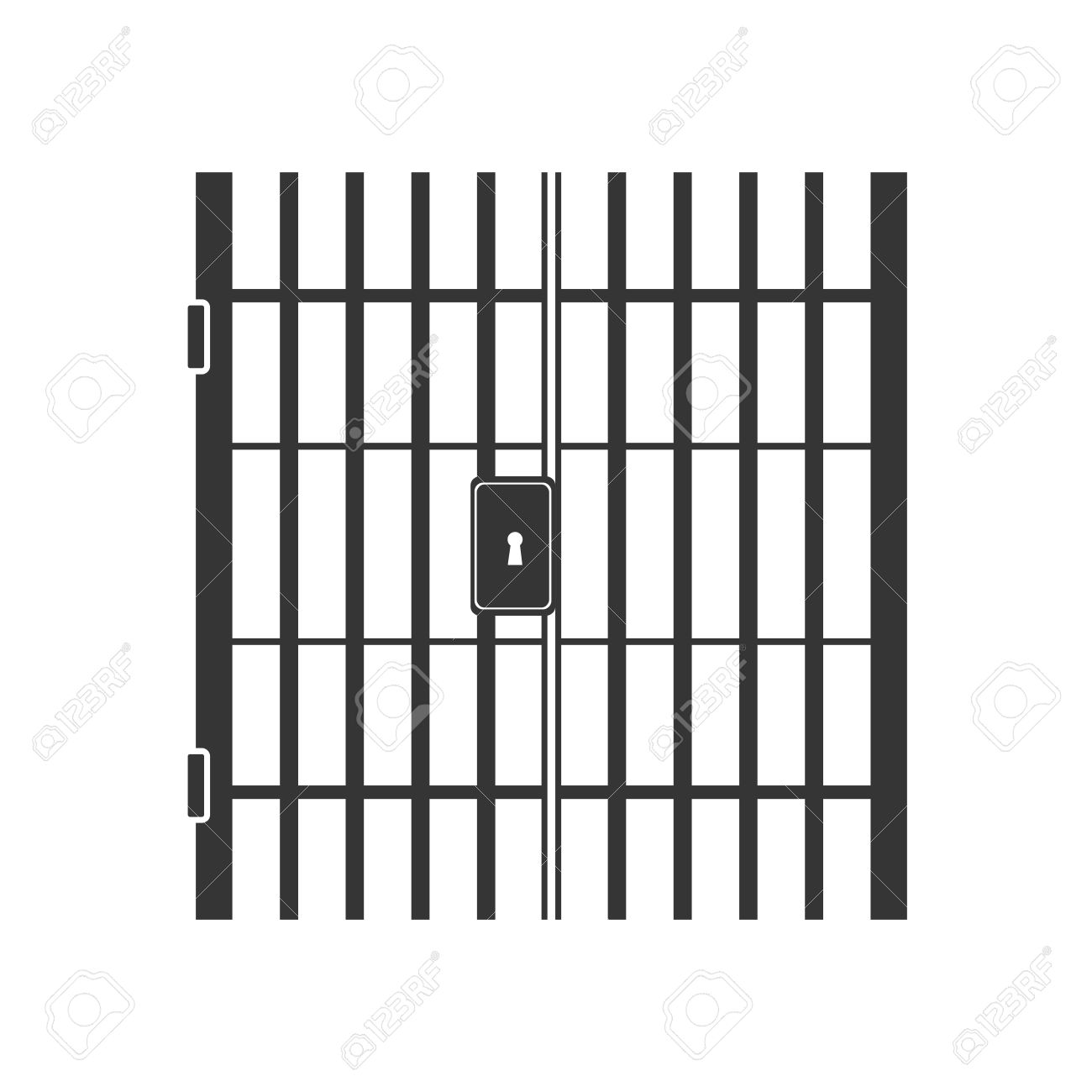 Treatment in Jails & Prisons
129x risk of dying of a drug overdose during re-entry 
MOUD during incarceration cuts mortality by up to 75%
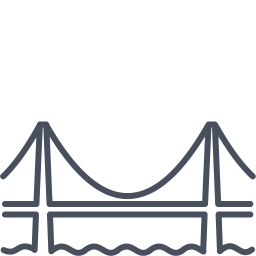 Re-Entry
95% return to community; 4.7M on probation or parole
Justice-referred patients are ~1/10 as likely to receive MOUD
Many drug courts or probation officers prohibit MOUD
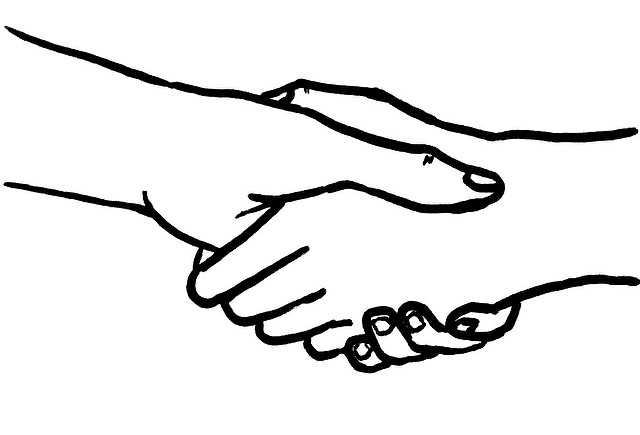 Community-Based Treatment
JCOIN Priority Goals & Components
Stakeholder 
Engagement
Training & 
Outreach
Research
Dissemination
Clinical Trials (13)
Surveys (11)
Implementation Studies
Policy Research 
Modeling Studies (9)
Rapid Innovation Grants (up to 4/year)
Cross-cutting Protocols & Research Questions
Common Measures
Communication & Information Dissemination
Outreach to Agencies and Funders
Data commons
Researcher Training
Practitioner Training
Technical Assistance & Outreach to the Field
Online Training Resources (J-TEC)
Steering Committee
Practitioner Board
Outreach to Stakeholder Communities
Become a Go to Resource
Generate New Evidence
Build Capacity
Speed Science to Solutions
Crosscutting Foundation: Collaborative Network of Researchers and Practitioners
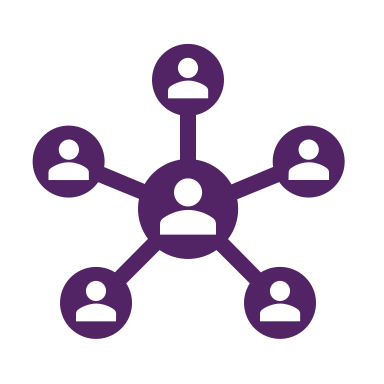 Justice Community Opioid Innovation Network (JCOIN) Structure
NIDA 
JCOIN Director, Program Officers, Science Officer
Federal Stakeholder Workgroup
NIH/NIDA Oversight Committees
External Practitioner & Stakeholder Board(s)
Steering Committee
Nickolas Zaller, Chair
Workgroups
Administrative Core
Administrative Core
Methodology and Advanced Analytics Resource Center
Coordination and Translation Center
Research Hubs
Dissemination and Stakeholder Engagement
Data and Analytics Support
Research Education
Policy & Practice Observational and Survey Research
Communities =
Justice + Behavioral Health  Organizations
Implementation and Translation Research Project
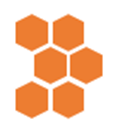 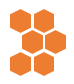 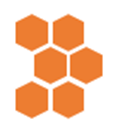 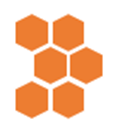 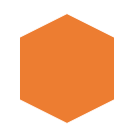 Advanced Methodological Research
Rapid Response & Pilot Research
Multisite Studies: > 5 communities per Hub
Community Stakeholder Resource*
Research projects
*With support from the Bureau of Justice Assistance
Coordination and Translation Center
Build Capacity: Learning Experiences to Advance Practice (LEAP)
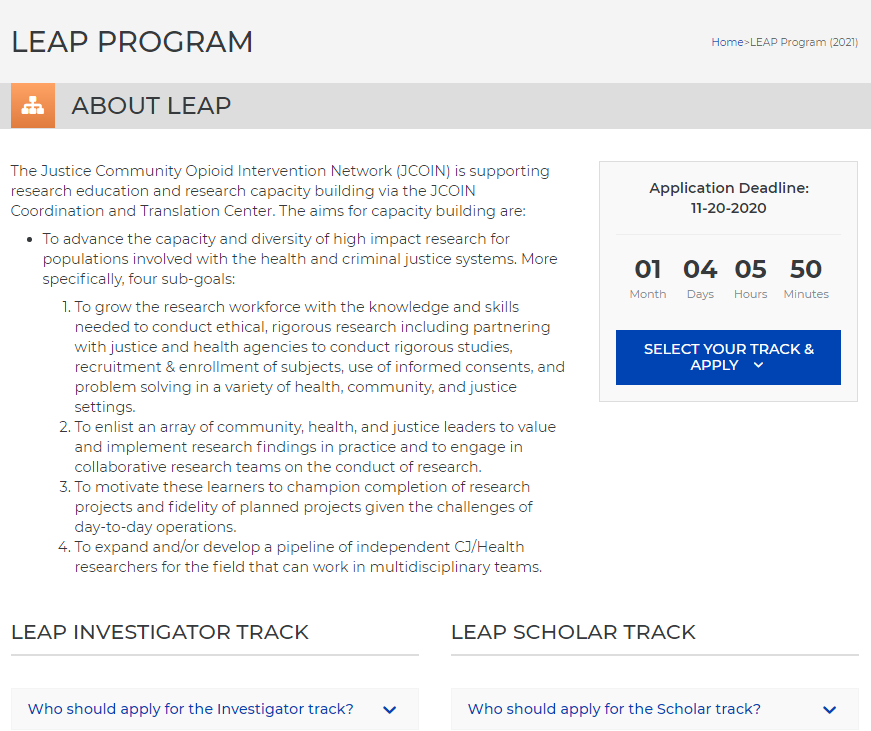 Scholar Track (1 year)
Investigator Track (2 years)
Multidisciplinary Training Cohort
Now Recruiting!
Direct Questions to Warren Ferguson (Warren.Ferguson@umassmemorial.org)
Build Capacity: On-Demand Technical Assistance
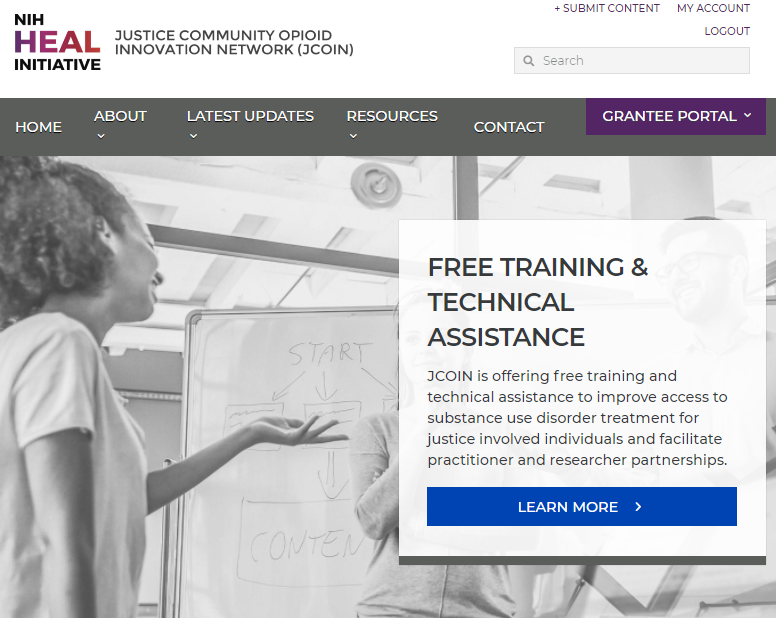 Tailored support and resources to assist with research and evaluation efforts at the state & local levels
Support can be offered to: 
State and local justice agencies
Behavioral health agencies
Researchers working in partnership with local agencies
Direct Questions to tta@jcoinctc.org.
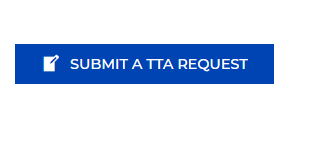 Funding for this effort provided by the Bureau of Justice Assistance.
Research: JCOIN Rapid Innovation Grants (J-RIG)
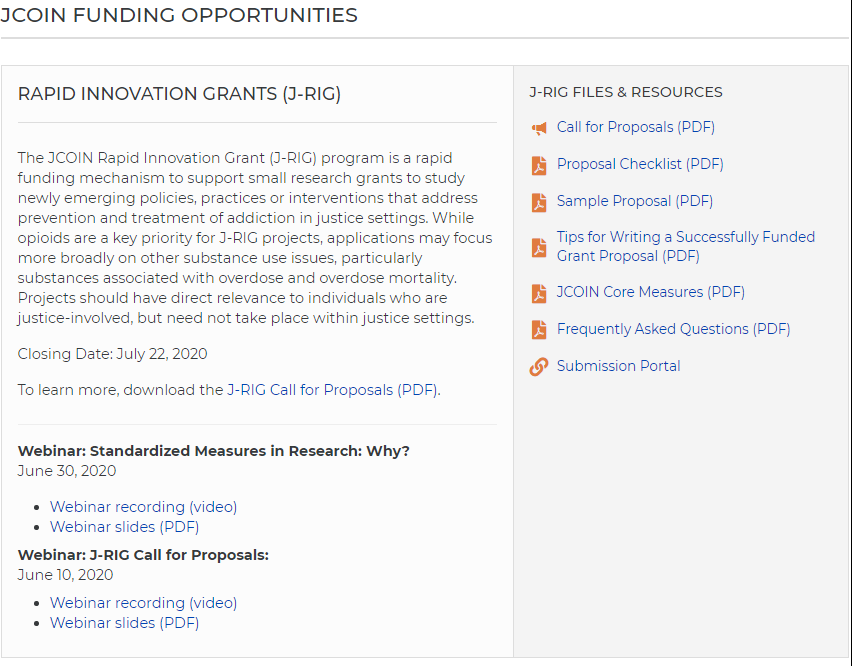 Small Grant Program Supported Through JCOIN Coordination Center

Technical Assistance Available Online Including: 
Common Measures
Sample Proposal
Tips for Writing
Webinar from Previous Call

Reviewed by JCOIN Researchers & Partners
Direct Questions to Rebekah Hersch (jcpilot@gmu.edu)
Meaningful Engagement of Stakeholders
Engagement and network building for 26 distinct audiences
Jails
Corrections
Community Corrections
Law Enforcement
State and Local Government
Impacted 
Individuals
Juvenile Justice
Judicial/Drug Courts
Juvenile & Family Courts
Prosecutors/Defenders
Health Associations/
Professionals Organizations
Anti-Drug/
Community Coalitions
Treatment Providers
Peer Based Services/Impacted
JCOIN
Public Health Departments/Fire/EMS
Family & Children Services
Health Systems
Community Services
Recovery Support Services
Healthcare/Addiction Medicine
Reform Advocates
Acute Care/Emergency
Private Foundations
Justice System
Journalists/Media
Children Impacted by Parental Substance Use Disorder
Individuals in Recovery from Substance Use Disorder
State and Local Governments
Justice-involved Individuals
Coordinating Entities
Impacted Families
eCourses for Practitioners
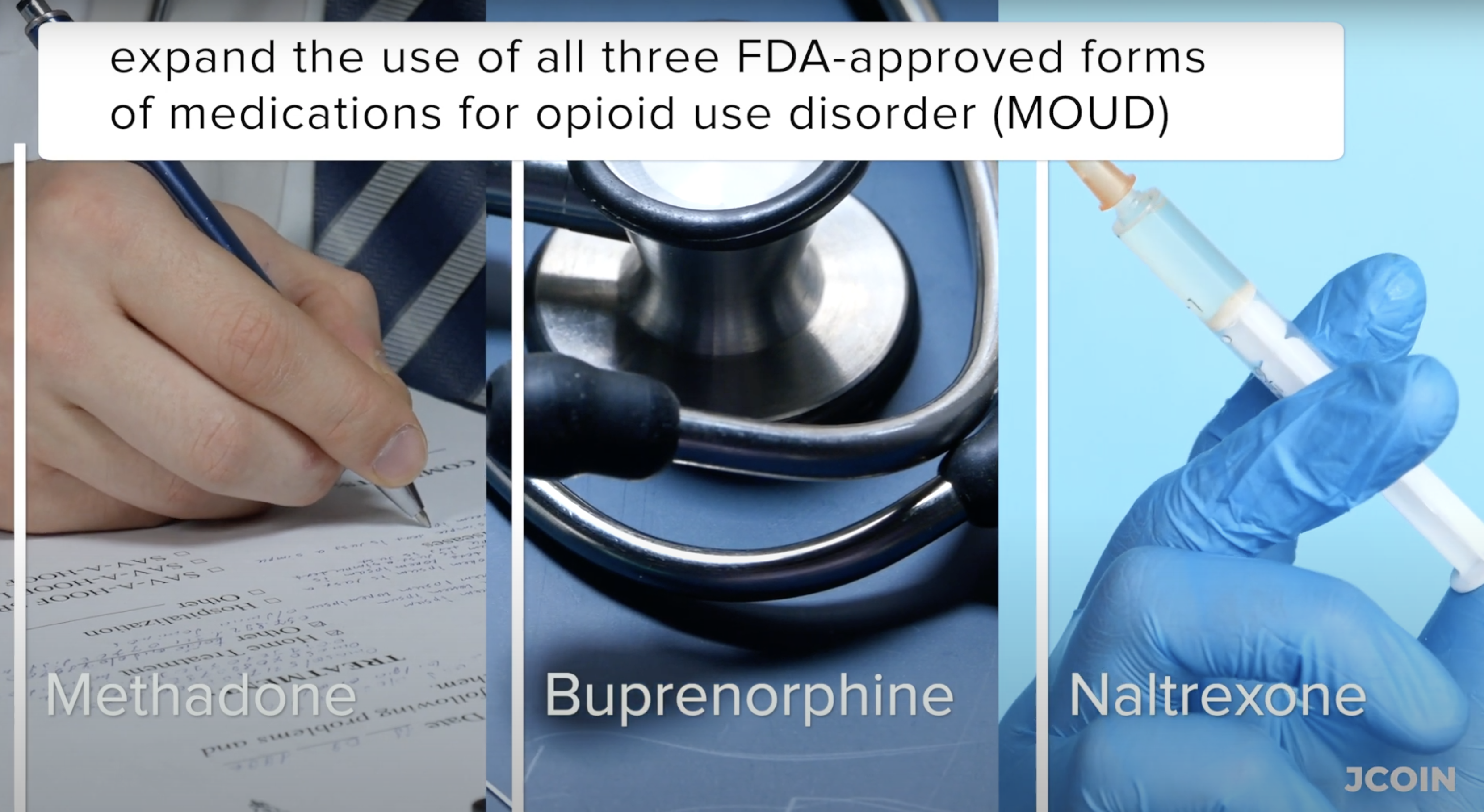 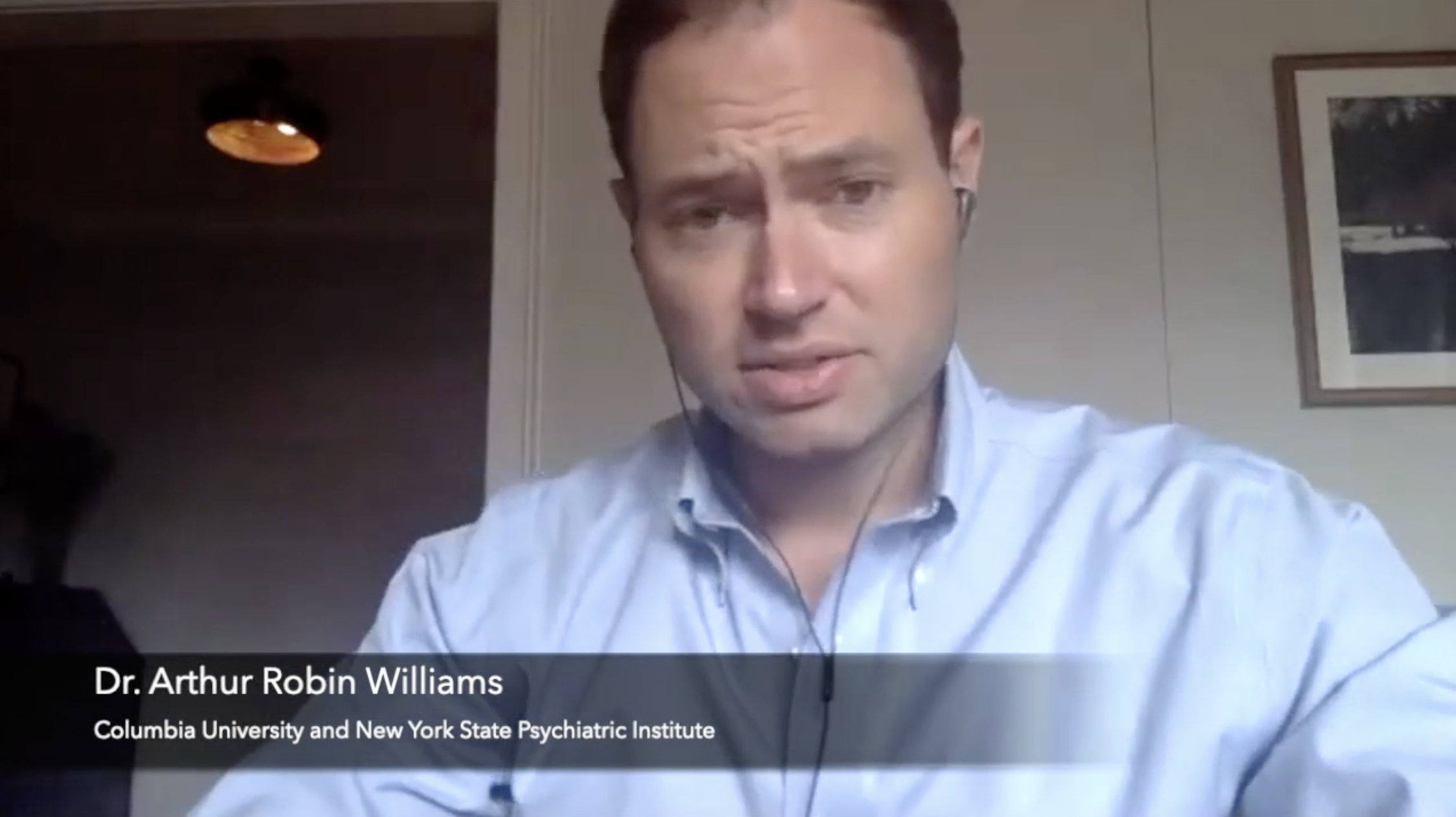 Implementing MAT in Correctional Settings
Applications of MOUD for Courts
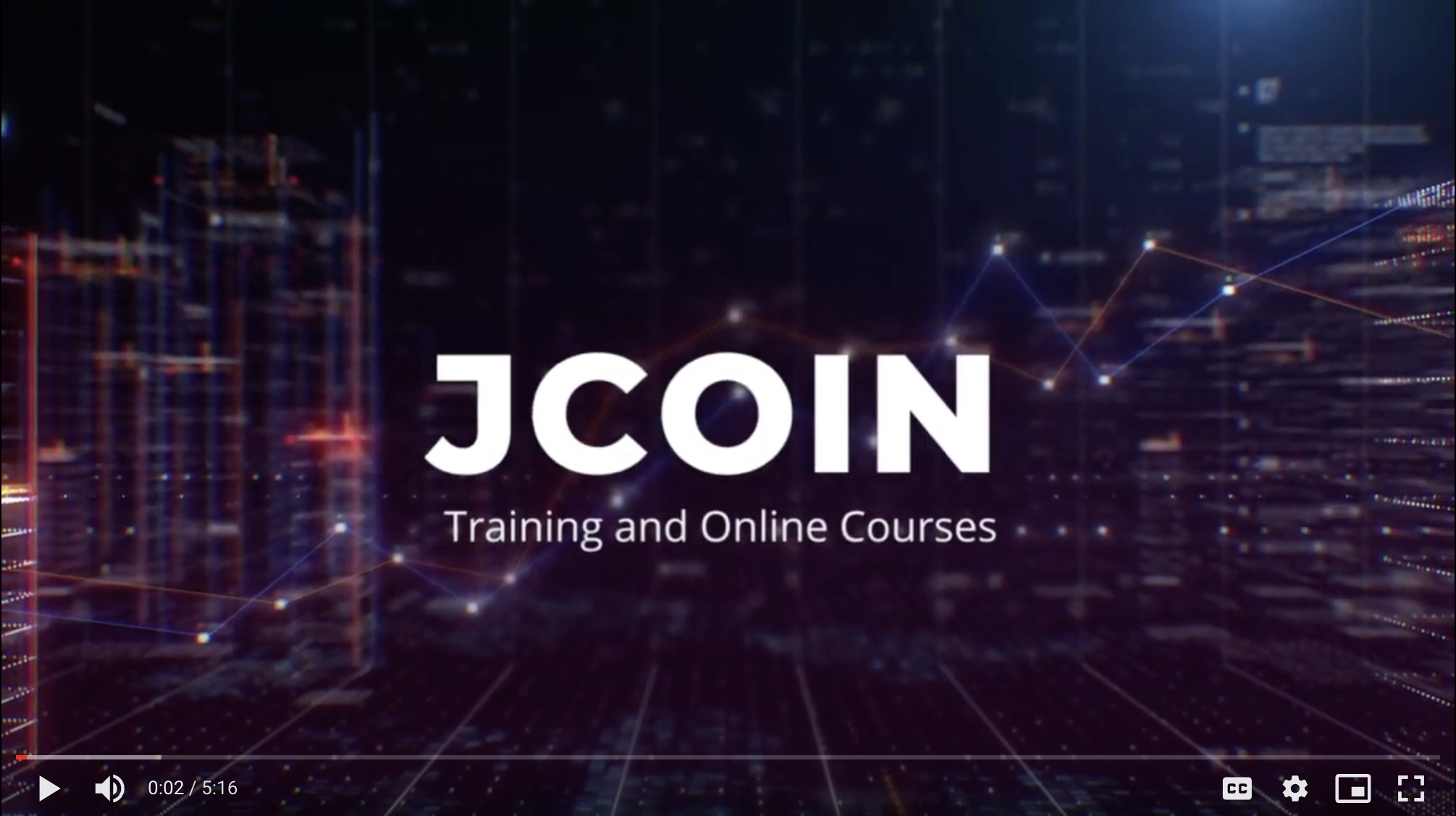 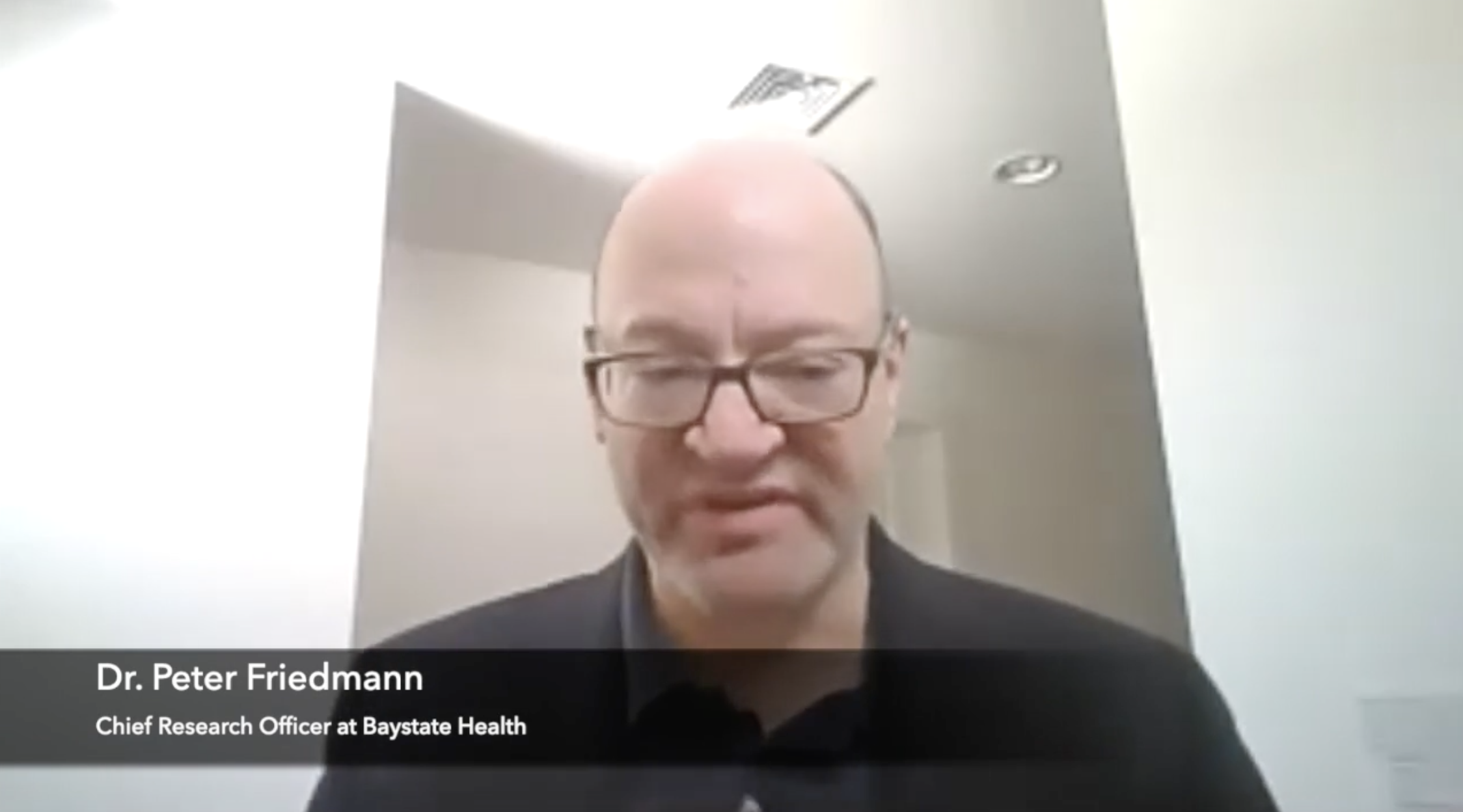 Reentry Research Applications
Medications for Opioid Use Disorder: Lessons for State Leaders
Thank you!
Questions about JCOIN



Jessica Hulsey
jhulsey@addictionpolicy.org
jcoinctc.org